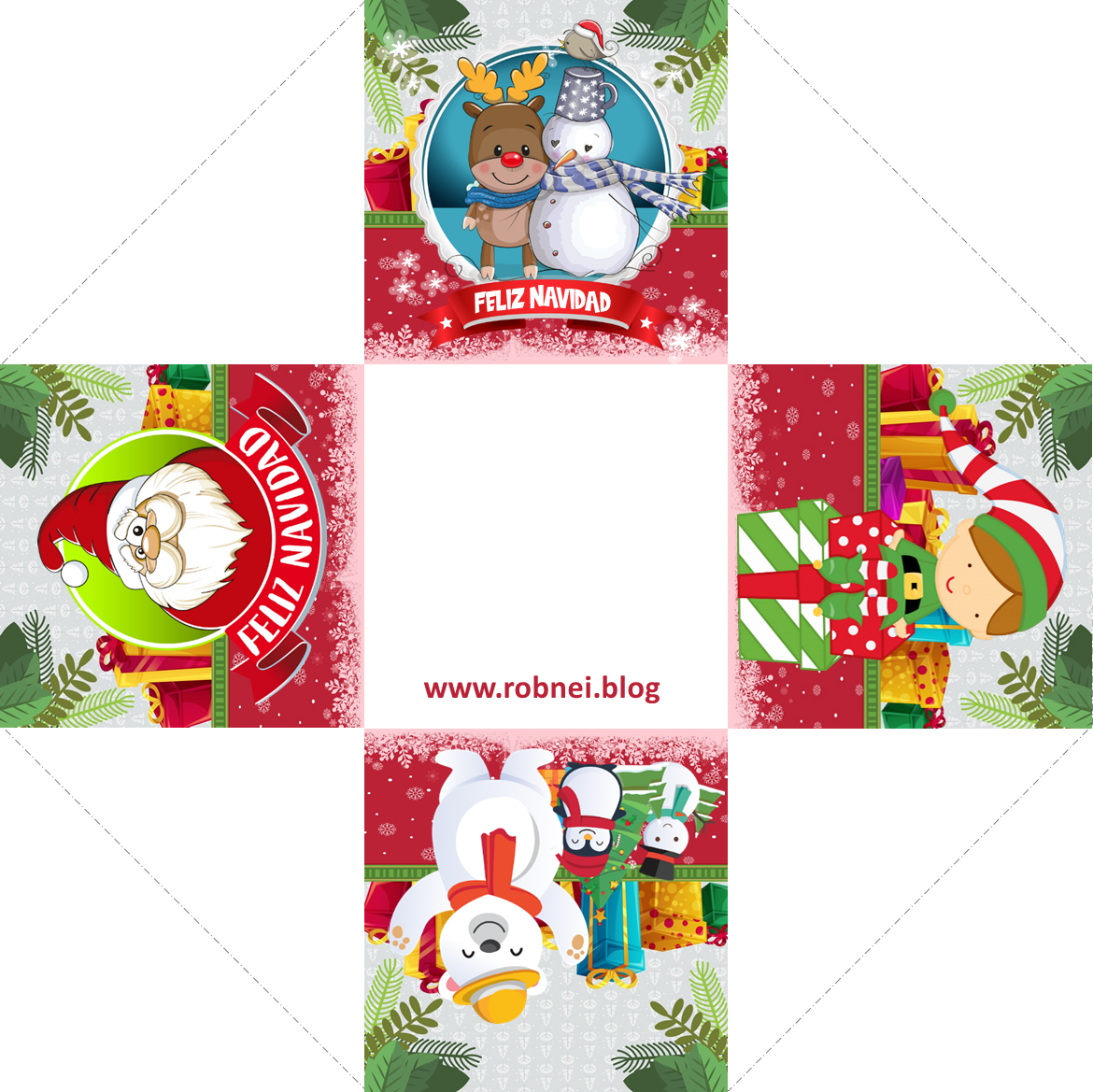 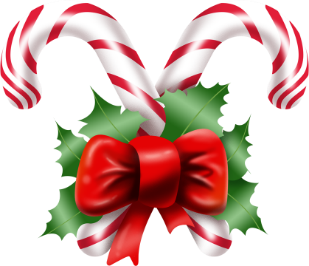 Navidad tiempo de dar tiempo para compartir, tiempo para amar
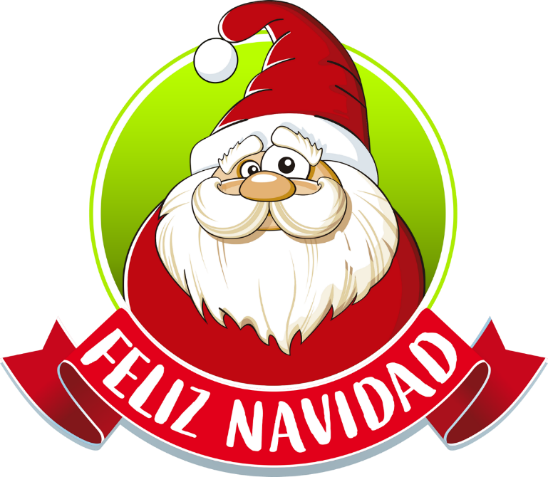 Que el amor sea el ingrediente principal de esta Navidad y el año que comienza Feliz Navidad
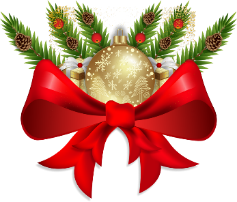 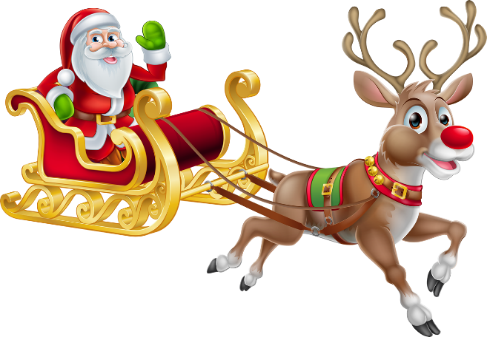 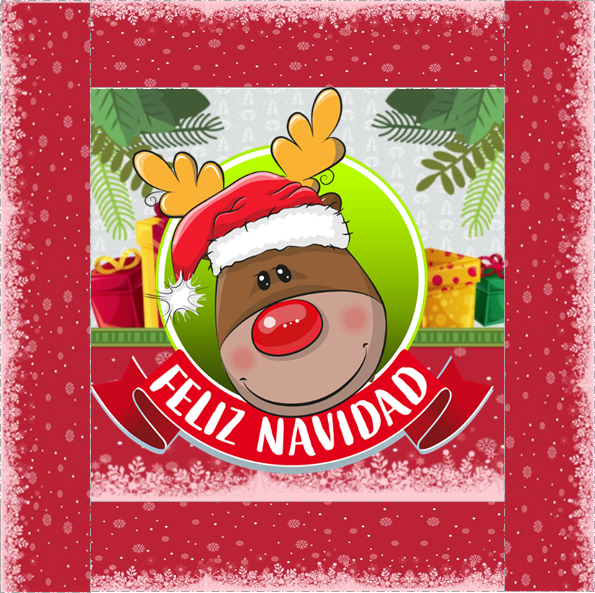 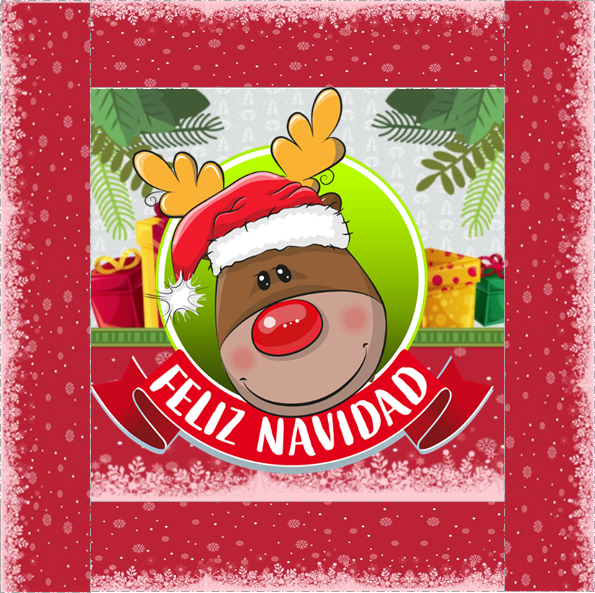 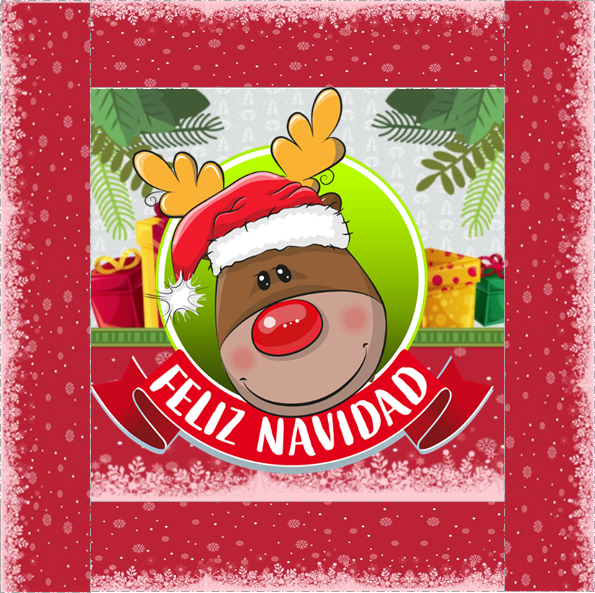 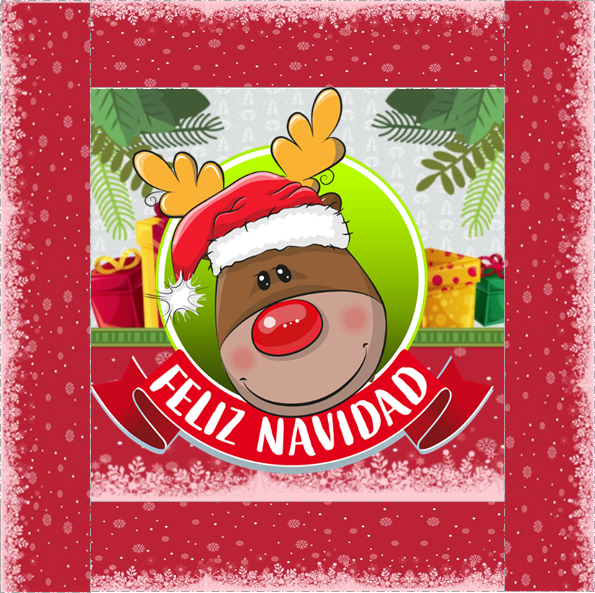 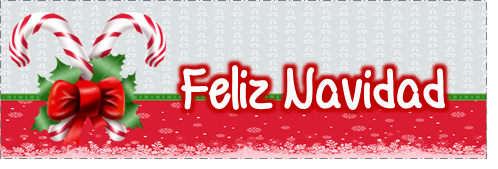 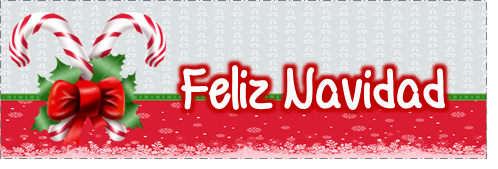 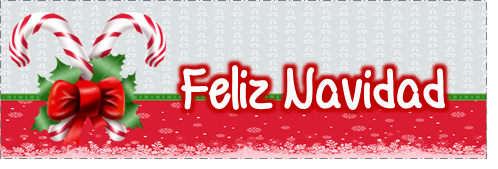 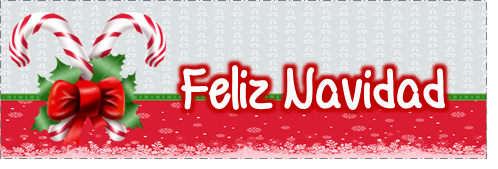